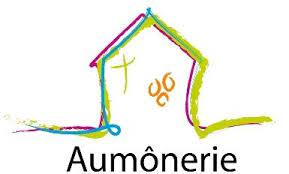 Petit message pour encourager nos services d’aumônerie et visiteurs de paroisses
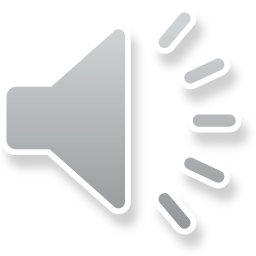 Une visite, c’est un peu comme une petite lumière que l’on approche doucement de la personne  qui souffre
« Si tu aimes vraiment, alors tu es au bon moment et à la bonne place »
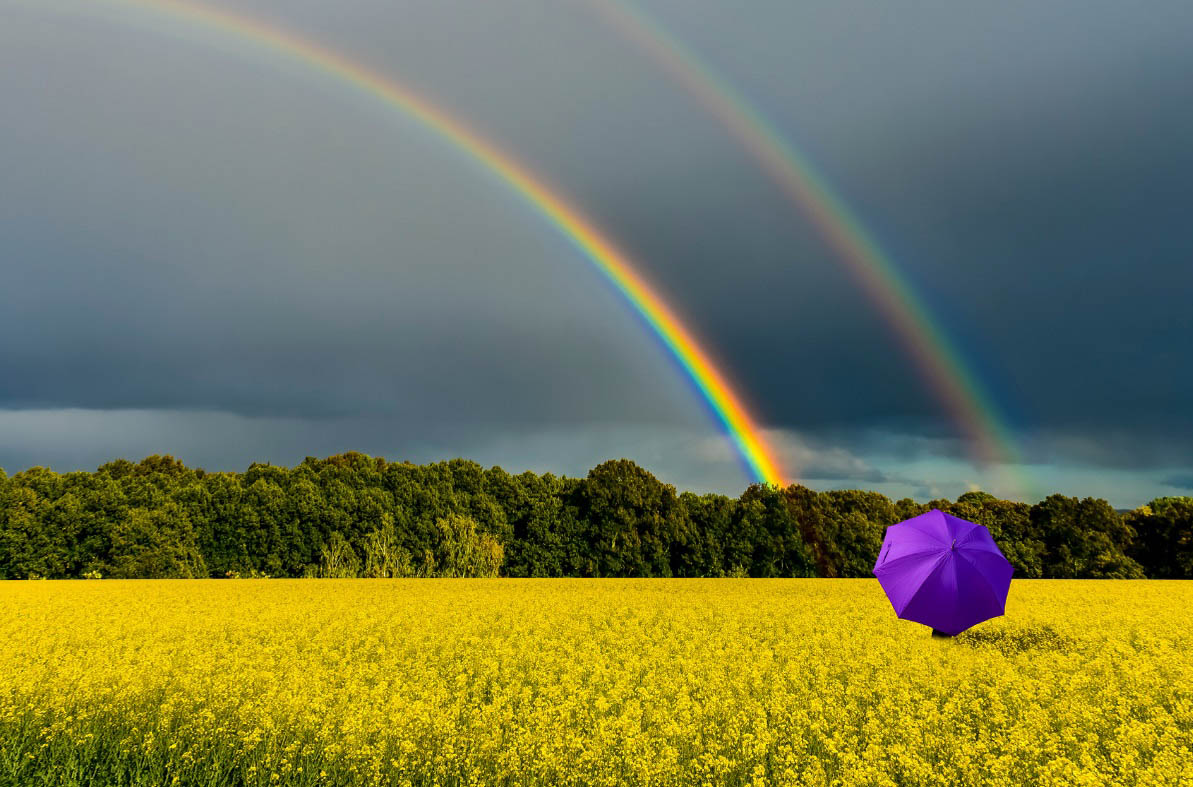 Visiter, comme faire un bout de chemin avec  cet autre qui au passage peut devenir mon prochain
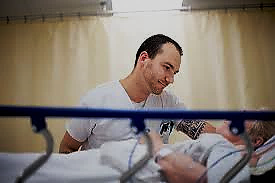 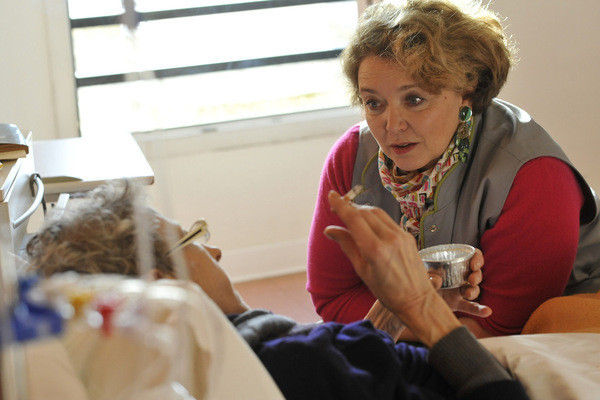 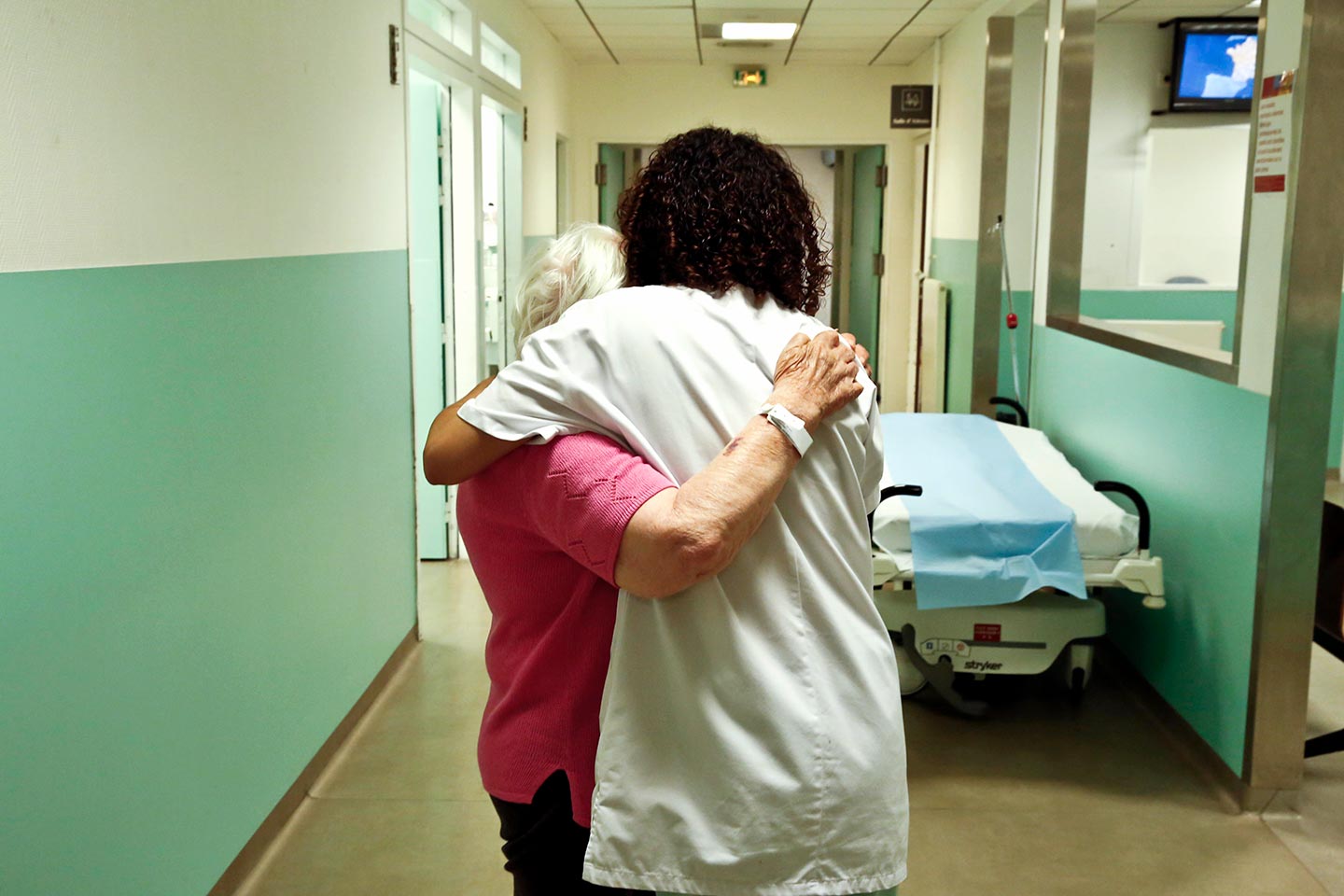 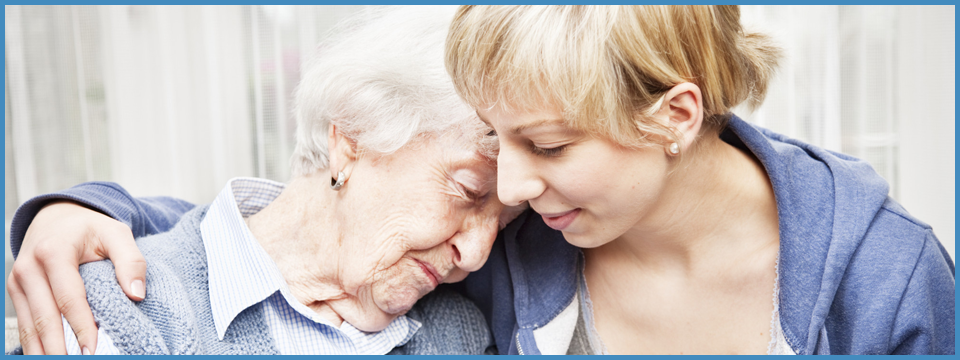 Quelques visages  de ces « prochains » que vous avez 
                                                                     peut-être déjà rencontrer
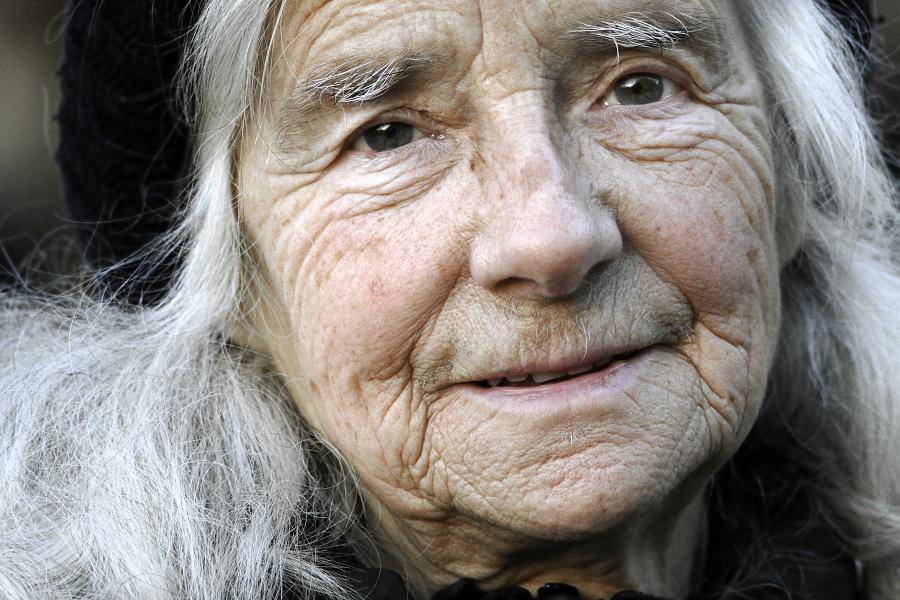 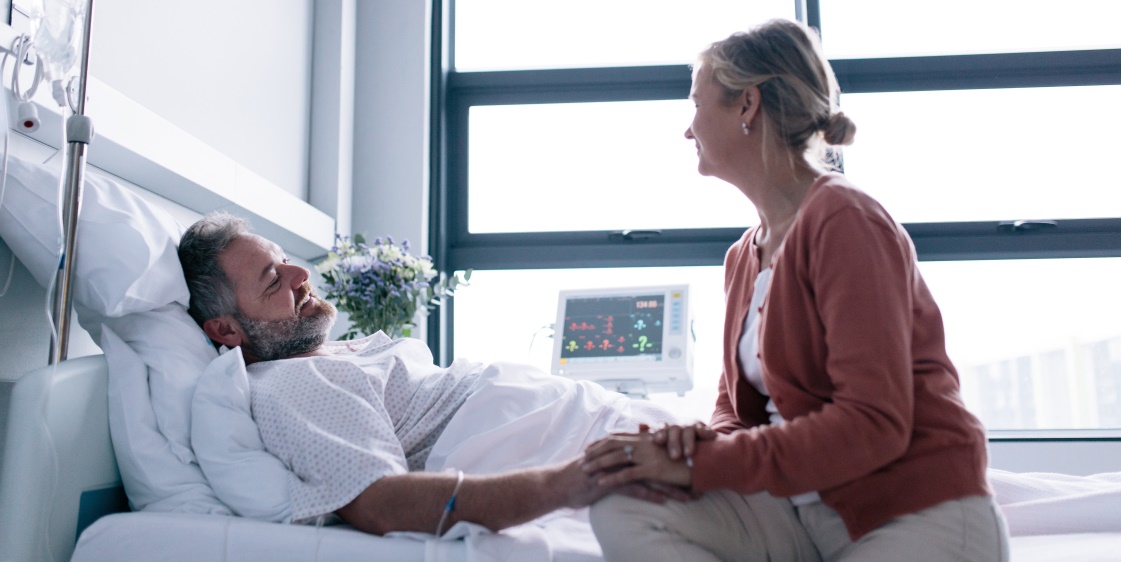 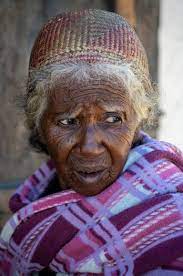 Sans jamais  oublier les soignants aussi
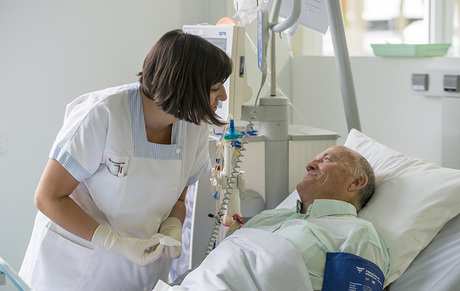 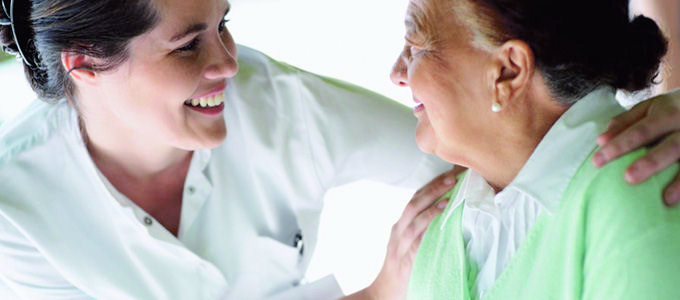 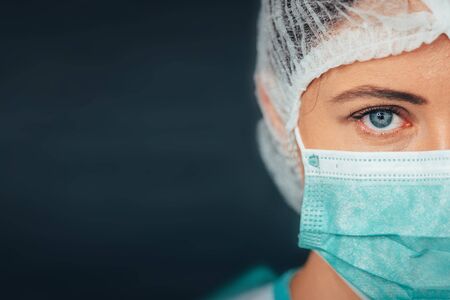 Une aumônerie résolument ouverte parce que c’est tellement plus enrichissant.
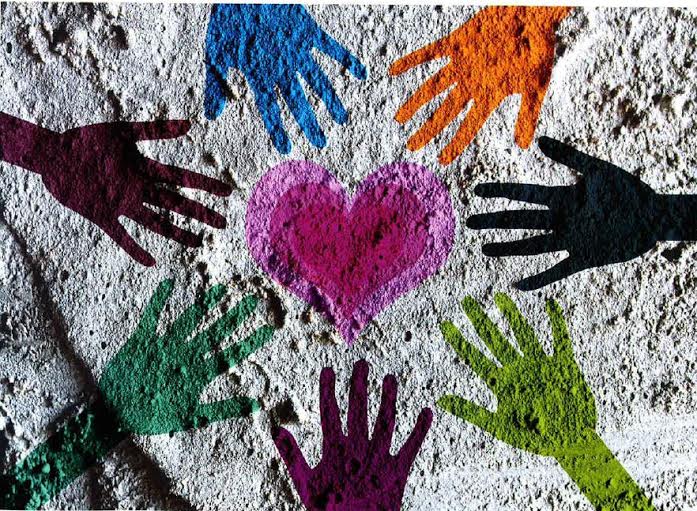 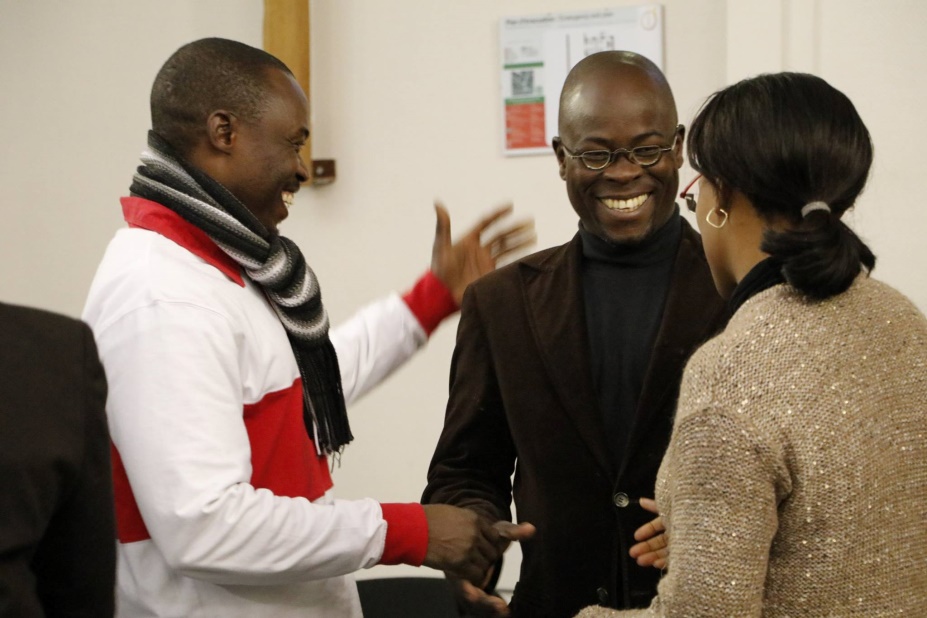 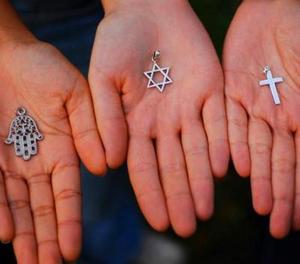 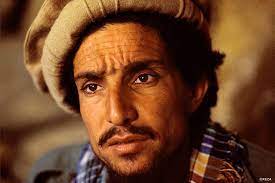 La foi, la prière, les liens fraternels, comme autant de ressources à ne pas oublier
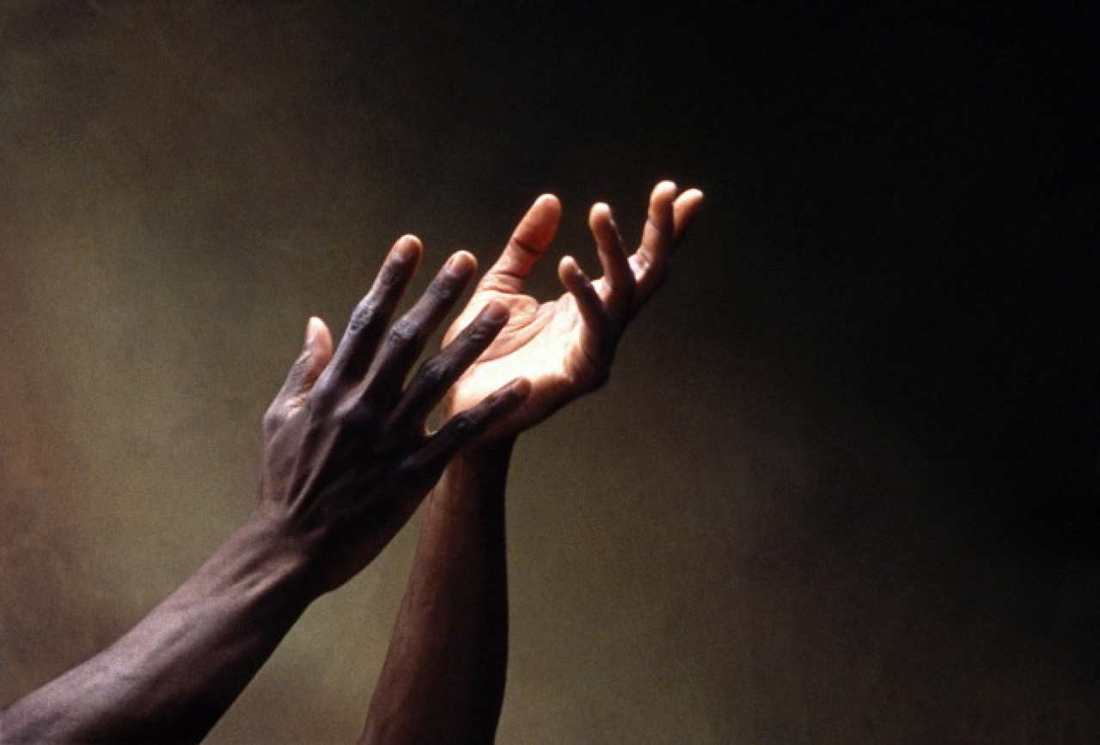 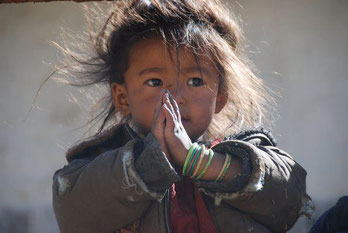 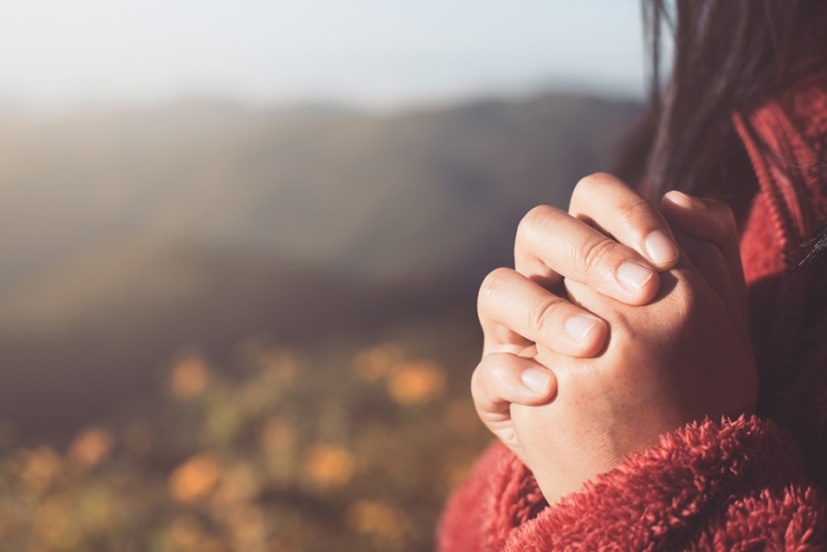 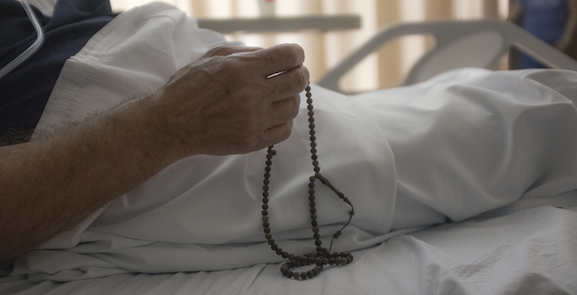 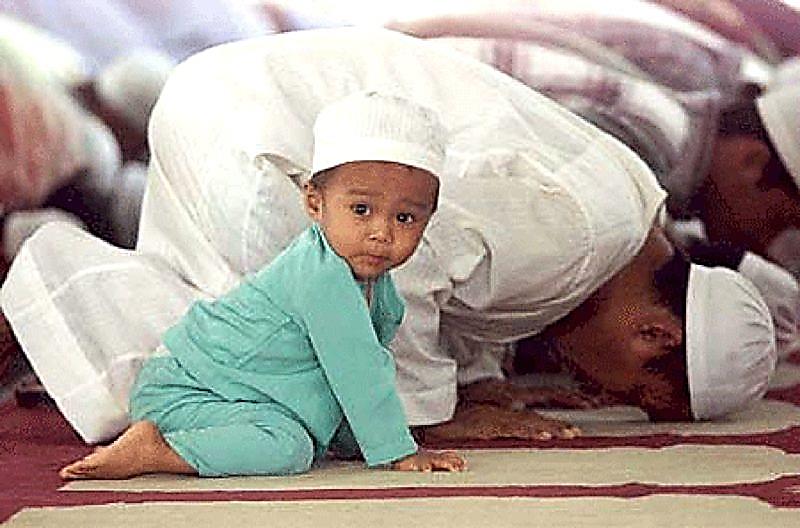 Être assez humble pour reconnaître que bien des choses nous échappent , être surtout présent à l’autre, témoin de l’amour du Christ. Lui aussi bien présent dans toutes nos profondeurs
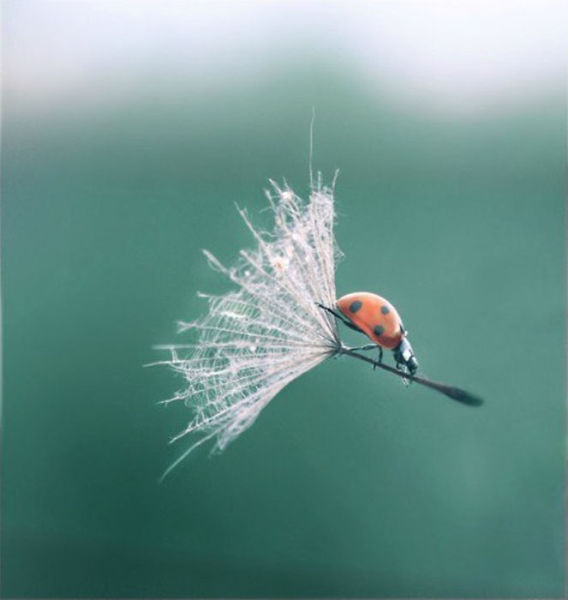 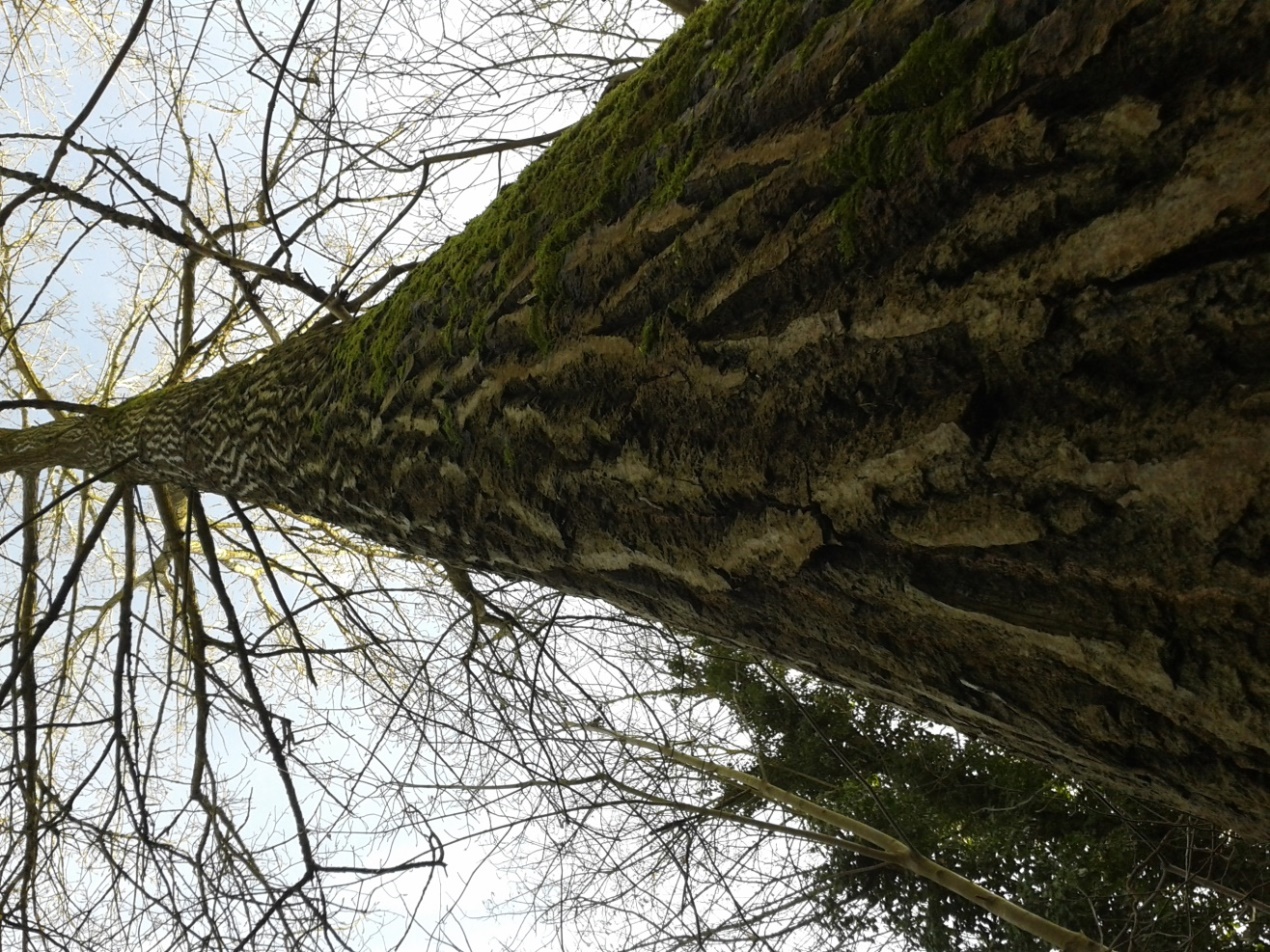 … la foi qui transporte les  montagnes…
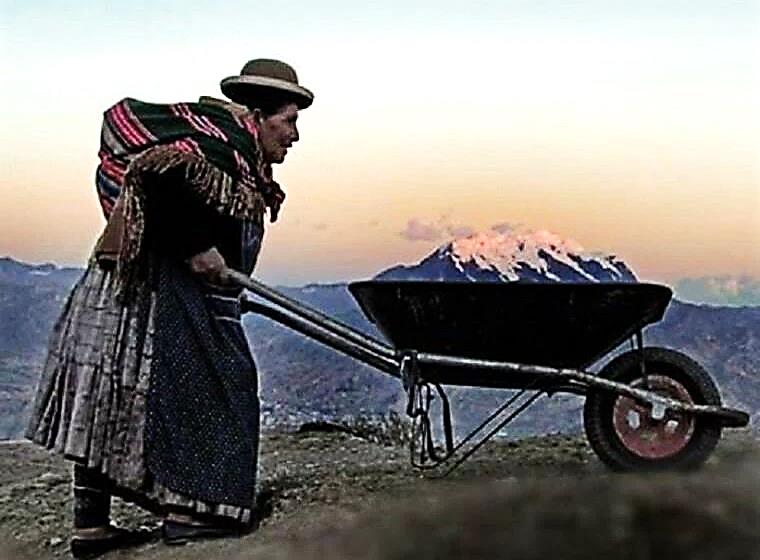 « ….Ces  trois choses demeurent : La foi, l’espérance et l’amour, mais la plus grande de 
                                                    ces choses, c’est l’amour…. »  1 Corinthiens 13/13
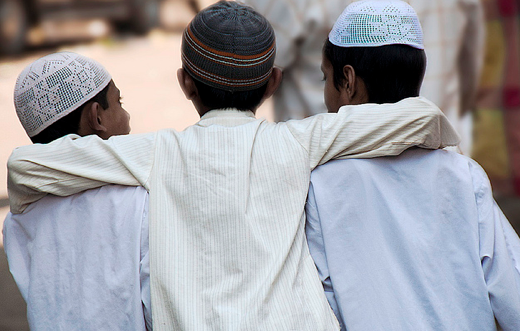 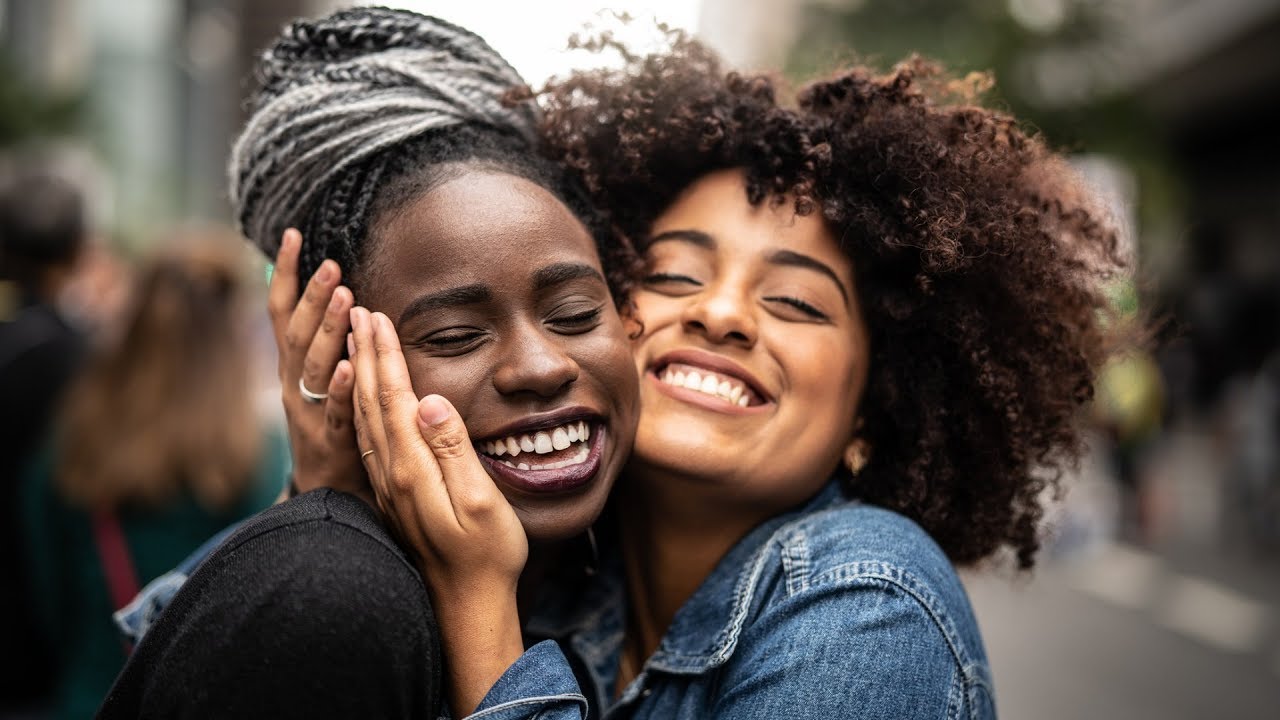 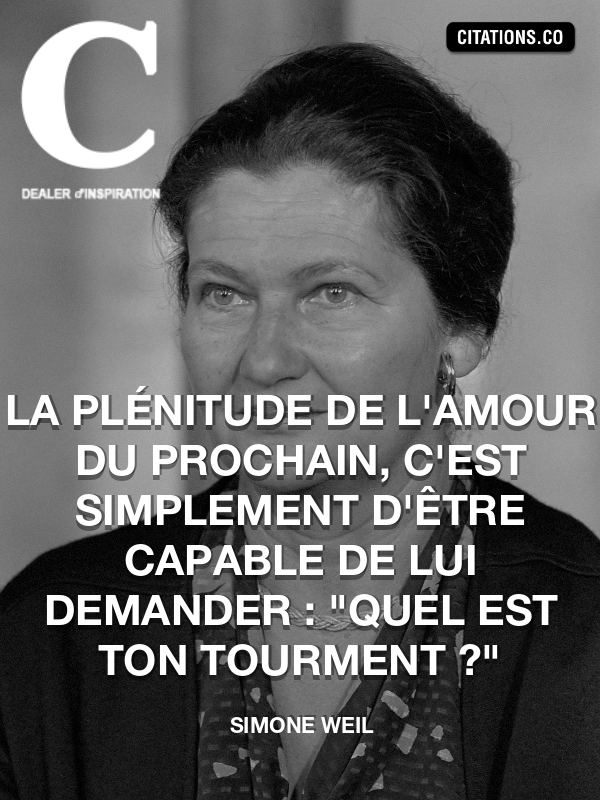 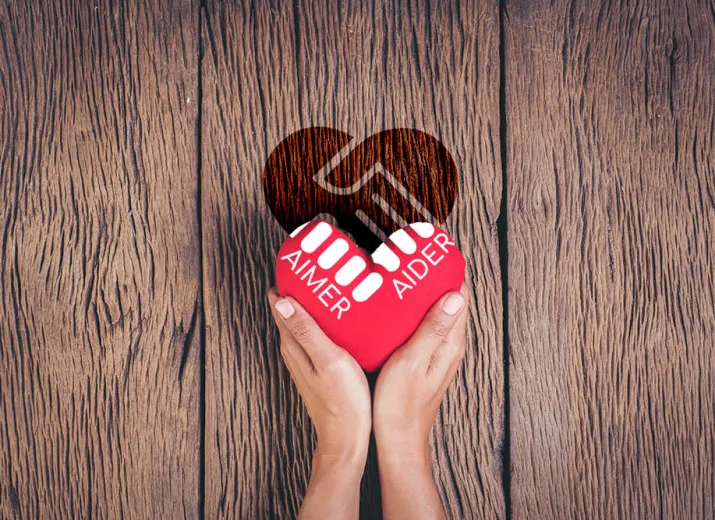 Merci la Vie !
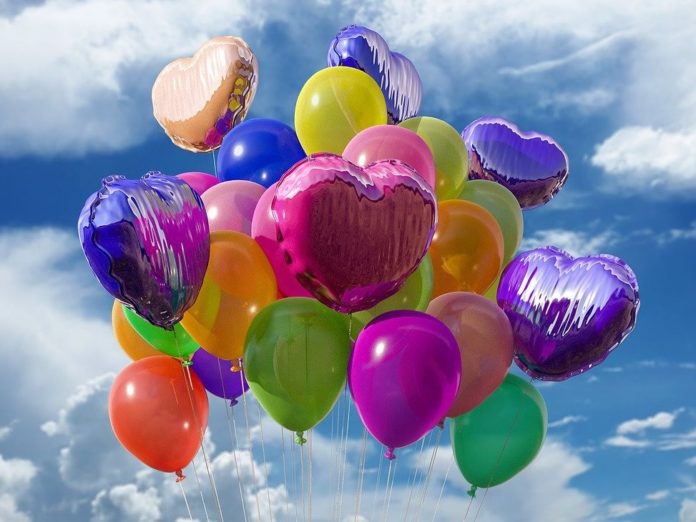 Bonne route  à tous sur les chemins de visites, d’humanité, de fraternité, chemins habités et déjà fréquentés par notre Dieu d’amour
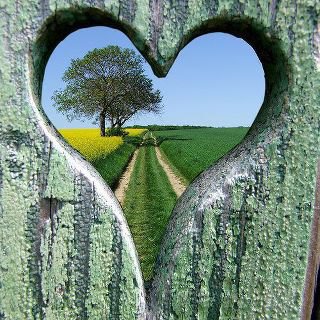 « Va avec la force que tu as. » 
Juges 6/14